Education Reform Commission WELCOME
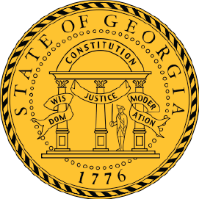 The Honorable Nathan Deal, Governor
November 19, 2015
11/30/2015
1
AGENDA
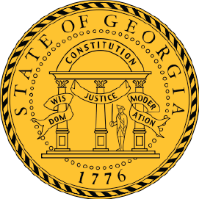 Welcome
Approval of Minutes from October 22, 2015 Meeting
Final Recommendations from each Sub-Committee
Funding
Early Childhood 
Move on When Ready
Teacher Recruitment, Retention, Compensation
Expanding Educational Options
Discussion by Commission Members
Request for Consensus to move Recommendations to Final Report
Next Meeting – December 15, 2015 – DECAL 854
Public Comment
Adjourn
11/30/2015
2
Funding Formula Subcommittee
Report to Full Education Reform Commission
November 19, 2015
Proposed Funding Formula
Implement a student-based funding formula which includes three components:
	Base Funding for each student
	Weighted Student Characteristics
	Specialized Grants

Rationale
Governor Deal charged the Funding Formula Committee with developing a new formula which is more transparent, provides
more flexibility for local districts, and allows the money to follow the child to the public school the child attends. Reducing the number of categories and basing the formula on student enrollment instead of full-time equivalent counts allows the formula to be easily explained and understood.
11/30/2015
4
Proposed Funding Formula
Provide a base amount of funding for each student in K-12.


Rationale
The state recognizes that there are needs common to educating each student and there should be state support for meeting those needs.
11/30/2015
5
Proposed Funding Formula
Weight the following student characteristics to allow them to earn funding above the base amount:

K-3 Students				9-12 Students
4-5 Students				CTAE Students	
Students with Disabilities		Gifted Students
Economically Disadvantaged Students	
English to Speakers of Other Languages


Rationale
A K-12 funding formula should focus resources on areas of greatest need and support state-wide initiatives.
11/30/2015
6
Proposed Funding Formula
Provide the following grants outside of the base amount and weighted student characteristic earnings:

T & E					Central Office
Low Enrollment/Low Density	Equalization
Charter System Supplement 		Charter Supplements
	
Rationale
It is necessary to provide districts with fixed cost earnings outside the formula and to provide other grants to recognize  the uniqueness of districts.
11/30/2015
7
Funding Formula Subcommittee
Funding for each of the following is detailed in the narrative:

RESAs

Georgia Special Needs Scholarships

State Schools for the Blind and Deaf

Residential Treatment Centers

Preschool Handicapped Students
11/30/2015
8
Early Childhood Education Subcommittee
Report to Full Education Reform Commission
November 19, 2015
ECC Pre-K Recommendation 1
Develop and implement a pay structure for Pre-Kindergarten lead teachers based on experience and teacher credential, while developing other compensation models based on teacher effectiveness that would be feasible and reliable across multiple program types.

Rationale
Classroom quality is largely determined by the quality of teaching instruction. Pre-K teachers are not currently paid for experience, training, or performance, decreasing retention rates. Best early education practices as set by the National Institute for Early Education Research suggest that paying Pre-K teachers on the same scale as K-12 is a critical strategy in achieving and maintaining quality in classrooms.
11/30/2015
10
ECC Pre-K Recommendation 2
Increase the pay for Georgia’s Pre-K assistant teachers. 


Rationale
Pre-K assistant teachers are a vital component of the quality teaching and instruction that takes place in a Pre-K classroom. To improve quality in the classroom, Georgia’s Pre-K assistant teachers are required to hold a Child Development Credential; however, obtaining this does not result in an increase in salary. An increase in pay would both increase retention and help to offset costs associated with obtaining this necessary credential.
11/30/2015
11
ECC Pre-K Recommendation 3
Reduce the Pre-kindergarten class size from 22 students to 20 students. Each class of 20 students would continue to be staffed with a lead teacher and an assistant teacher.
 

Rationale
The quality of teacher-child interactions is critical to student learning in Pre-K classrooms. Reducing the class size will allow for increased interactions between the teacher and individual children. Also, best early education practices as recommended by the National Institute for Early Education Research have set the quality benchmark for class size at a maximum of 20 students.
11/30/2015
12
ECC Pre-K Recommendation 4
Increase the start-up funds for new Georgia’s Pre-Kindergarten classes from $8,000 to $12,000 and increase operating costs by 5% to 8%. 
	
Benefits and Non-Instructional Costs would be combined into a single, budget line item known as Operating Costs.
Operating costs would include lead and assistant teacher benefits, instructional and non-instructional costs and administrative expenses.


Rationale 
Research continues to demonstrate the importance of quality Pre-K programs to achieving and sustaining positive impacts for children. While operating costs, including the materials necessary to ensure quality, have continued to increase, there has not been a subsequent increase in funds to account for rising costs.
11/30/2015
13
ECC Pre-K Recommendation 5
Provide funding to support the implementation of Positive Behavior Interventions and Support (PBIS) in early learning programs.


Rationale
Addressing social emotional skills in the first five years of a child’s life is crucial for building the foundation for success in school and life. Preschool teachers report that they are least equipped to address building social emotional competence.  Research shows that 10-30% of children are not socially or behaviorally ready for school.  Positive Behavior Interventions and Supports (PBIS) is an evidence-based framework which is currently utilized across Georgia in K-12.
11/30/2015
14
ECC Pre-K Recommendation 6
Provide funding for demonstration grants to select Georgia’s Pre-kindergarten programs to support effective instruction for dual language learners.
 

Rationale
Recent research conducted on Georgia’s-Pre-kindergarten Program demonstrates the significant positive growth for dual language learners served in the program; however, the study documents that dual language learners begin the school year significantly behind their peers and enter kindergarten still significantly behind.  Demonstration grants would provide targeted funding to support effective instruction for dual language learners.
11/30/2015
15
ECC EC Recommendation 1a
Consider enacting legislation to create a refundable consumer tax incentive  for families when their children are enrolled in a Quality Rated child care program. Tax incentive should be tiered based on star level.


Rationale
Families often are forced to choose early childhood education based upon cost and proximity, not quality.  A tax incentive would encourage participation in the Quality Rated program and give families the flexibility to choose the child care provider best suited for the needs of their children.
11/30/2015
16
ECC EC Recommendation 1b
Consider enacting legislation to create a business investment tax incentive (deduction or credit) for child care providers who are Quality Rated. Tax incentive should be tiered based on star level.


Rationale 
A business investment tax incentive for child care providers would increase the availability of quality child care in the state. 

.
11/30/2015
17
ECC EC Recommendation 1c
Consider enacting legislation to create a refundable occupational tax incentive, based on teacher credentials, for teachers who are employed at a Quality Rated child care program. Tax incentive should be tiered based on star level.


Rationale
This recommendation would encourage employees to improve their skills and impact the quality of early learning in the state
11/30/2015
18
ECC EC Recommendation 2
Develop a timeline in which child care programs must be Quality Rated to receive child care subsidy funds by December, 2016. 

Rationale
Developing a timeline will help ensure there are enough Quality Rated programs serving children who receive subsidized child care.
11/30/2015
19
ECC EC Recommendation 3
Appropriate funding to adjust the subsidy rates for Quality Rated providers to more closely align with the true cost of tuition. 


Rationale
By increasing the rates paid to child care programs who have achieved higher program quality standards, DECAL would support the state’s Early Learning Challenge goals and help to sustain positive, high-quality early learning environments.
11/30/2015
20
ECC EC Recommendation 4
Appropriate funding to at least match private dollars raised to support a comprehensive marketing and public relations campaign to promote awareness of Quality Rated and the importance of high quality early learning.


Rationale
Without the support of parents and the communities in which they live, Quality Rated will never reach its goal of serving all of Georgia’s earliest learners.   A marketing and public awareness campaign is a way for DECAL to engage the community and promote this important initiative.
11/30/2015
21
Move On When Ready Subcommittee
Report to Full Education Reform Commission
November 19, 2015
MOWR Recommendation 1
Develop and implement multiple formative assessments in literacy and numeracy for students in grades K-3 which would serve the function of Student Learning Objectives (SLOs) in those grades, and extend these assessments to grades 4 and 5 numerical fluency once K-3 is in place.

Rationale:
With the ability to provide immediate feedback, the results of these assessments would serve to guide teacher practice and support effective school planning.  As soon as possible, these formative assessments would be expanded to assess students in fourth and fifth grades in numerical fluency until proficiency is attained.  The Georgia Milestones End of Grade assessments would remain in place for grades 3, 4, and 5.
11/30/2015
23
MOWR Recommendation 2
Begin the transition to a competency-based education system.


Rationale:  
By prioritizing the most essential academic content and 21st Century skills, competency-based progression increases student ownership, creates multiple pathways to graduation, and ensures more students graduate prepared for jobs that have yet to be created.  Competency-based learning fosters equity by holding all students to a common set of rigorous expectations, while providing flexibility in the way credit can be earned by allowing students to progress through content as they demonstrate mastery, regardless of time, pace, or place.
11/30/2015
24
MOWR Recommendation 3
Develop a pathway that allows students to receive both a high school diploma and a “Job Ready” designation in a high demand field.  



Rationale:
Adding additional industry certification fields will expand SB 2 to include more high demand career fields that will enable more students to take advantage of Move on When Ready.
11/30/2015
25
MOWR Recommendation 4
Increase opportunity for advancement or remediation of students through flexible Georgia Milestones testing available throughout the calendar school year, preferably every nine weeks.

Rationale:
The many advantages of allowing flexible testing include the
empowerment of teachers to advance/retain students as core competencies are evaluated; allows students to advance without whole  group indicators and seat time requirements; identifies weaknesses of students needing remediation; eliminates the “One Size Fits All” for students performing at different levels; and implements testing every 9 weeks to documents student progress for tracking performance
11/30/2015
26
MOWR Recommendation 5
Increase the number of high school students earning postsecondary credentials and degrees through intense professional development for both high school and postsecondary teachers.  

Rationale:
In Georgia, 63 percent of adults between the ages of 25-64 have less than a postsecondary credential. 23% of recent college graduates are unemployed or working in a job that requires less than a college degree.  SREB's analyses of educational and labor market data suggest that for many young adults, the 20's are a lost decade.  After years of underemployment or unemployment, many return to school when they are nearly 30. To solve this problem, more high school students must get into technical colleges and on pathways to postsecondary attainment and career advancement.
11/30/2015
27
Teacher Recruitment, Retention and Compensation Subcommittee
Report to Full Education Reform Commission
November 19, 2015
TRRC Priority Level 1, Recommendation 1
Develop guidance to assist districts in developing strategic compensation models for teachers.  (Details of specific guidance found in accompanying document.)


Rationale
The subcommittee believes that alternative teacher compensation approaches can help to attract, retain and maximize the effectiveness of educators around the state. With multiple frameworks, districts can have the flexibility to choose the model that meets their own set of unique needs.  With additional funding, districts can enhance teacher compensation.
11/30/2015
29
TRRC Priority Level 1, Recommendation 2
Increase K-12 educational funding which will allow local districts to recruit, retain, and reward the most effective teachers and will allow Georgia teacher salaries to be competitive with those in other states and with comparably-leveled positions in other career fields.

Rationale
The current base salary of $33,424 in Georgia holds a detrimental effect on recruitment and retention efforts. With over a 16% decline in enrollment in teacher preparation programs in Georgia in the last five years, it is imperative for the state to make a statement, through compensation, that teaching is viewed as a worthy profession.
11/30/2015
30
TRRC Priority Level 2, Recommendation 1
Provide grants to support districts in developing strong teacher induction programs.  Charter systems and strategic system contracts should include a description of how they will provide support for Induction level teachers.  

Rationale
Due to declining enrollment in Teacher Preparation Programs and an increase in attrition rates, it is imperative that support be given to teachers through strong induction programs.
11/30/2015
31
TRRC Priority Level 2, Recommendation 2
Keep as a top priority of the education community the preservation of teacher planning time.  To monitor implementation, the climate survey for LKES should be amended to include a question related to how well principals protect teacher planning time.


Rationale
In the multiple teacher input sessions conducted around Georgia in conjunction with the work of the ERC, educators stated that the maintenance of adequate planning time was a topic of major concern.
11/30/2015
32
TRRC Priority Level 2, Recommendation 3
Encourage the General Assembly and State Board of Education to implement the following guidelines to promote the best use and respect of teacher’s instructional time: 
 
Return to a “normal” curricular adoption cycle, and maintain a high bar before implementing major changes outside a 6 year cycle.
Apply a high bar of consideration to any legislation and/or rules that adds new requirements, training, or job functions for educators.  Repeal or sunset rules / requirements when not needed.
Encourage regional and state-wide collaboration to make SLO assessments more consistent within the state.
Support full implementation of the teacher career ladder and participation in the top levels of the Tiered Certification model.

Rationale
During teacher input sessions, educators expressed concerns over demands placed upon them outside of the realm of classroom 	instruction.
11/30/2015
33
TRRC Priority Level 2, Recommendation 4
Investigate a sustainable state-level funding program for providing compensation to classroom teachers for supervising Teacher Interns.

Rationale
Educators who supervise teacher interns play a pivotal role in ensuring high quality instructors in each classroom.  As mentorship and positive supervision are key to the future development of the teaching profession, the state should incentivize the most effective educators to serve in these roles.
11/30/2015
34
TRRC Priority Level 2, Recommendation 5
Modify the implementation of Teacher Keys Effectiveness System (TKES) to allow fewer required classroom observations for effective teachers after a baseline of effectiveness has been established.


Rationale
After a baseline of good evaluations has been established and proficient and exemplary teachers have been identified, the number of observations and walkthroughs should be reduced per teacher to allow greater focus to be placed on improving the performance of less experienced or less effective instructors.
11/30/2015
35
TRRC Priority Level 3, Recommendation 1
Develop and implement a statewide media campaign to promote the positive aspects of teaching as a profession.



Rationale
To increase retention and recruitment, the state should highlight the positive impacts and rewards of the teaching profession and focus on changing the perception of the value of educators in our society.
11/30/2015
36
TRRC Priority Level 3, Recommendation 2
Require a study of the Teacher Retirement System of Georgia (TRS) to determine if small changes should be made for new educators or if new alternatives should be implemented for new educators as a way to minimize the probability of reduced solvency for existing teachers in the future.  Note that no changes are recommended to TRS for existing members.  It is recognized that TRS is currently rated as one of the strongest educator retirement systems in the country.

Rationale
While TRS is one of the best run educator retirement programs in the nation, changing needs of the teaching population and a desire for continued program viability require further study by the retirement committees of the General Assembly.
11/30/2015
37
TRRC Priority Level 3, Recommendation 3
Investigate the benefit of re-instituting the service cancellable loan programs for students graduating from a University System of Georgia (USG) teacher education program.  The funding should include tailored grant programs which support low-income students who teach in Georgia public schools and should develop clear pathways to demonstrate to prospective students a financially viable option for college completions that does not result in excessive student loan indebtedness.  The program would apply to graduates who teach in Georgia public schools for a pre-determined number of years and be limited to teachers who teach in hard to staff schools and high needs fields.  

In addition to this effort, teaching as a profession should be designated as a High Demand Workforce Initiative in Georgia.


Rationale
As the state climbs out of the economic pitfalls of the Great Recession, more high-quality teachers will be necessary to fulfill demand in Georgia. Through incentives, educators will be likely to stay and teach in the state in which they received their degrees.
11/30/2015
38
TRRC Priority Level 3, Recommendation 4
Reimburse the costs of the required GACE exams and edTPA which pre-service teachers incur while enrolled in a teacher preparation program of the University System of Georgia.  To qualify for reimbursement the student must graduate from a USG institution and sign a contract to teach in a Georgia school.  


Rationale
Through this program, new educators would encounter a smaller financial impact before beginning their chosen profession. Also, by requiring a contract for placement in a Georgia school, the teachers who choose to remain in Georgia for at least one year will be rewarded.
11/30/2015
39
TRRC Priority Level 3, Recommendation 4
Study the benefits of replacing a single semester student teaching model with a full year of clinical practice for teacher candidates.  Transitioning to a clinical practice model should not add semesters to the education degree timeline but current courses should be integrated into the clinical experience.  Rename student teaching to a more appropriate descriptor, such as Teacher Intern or Teacher Candidate.
 

Rationale
A year-long clinical practice model would immerse future educators into authentic classroom environments, allowing them to not only integrate advanced education theories and methods into the “real world” of teaching, but also allow them to learn about classroom procedures and culture firsthand.
11/30/2015
40
Educational Options, School Choice Subcommittee
Report to Full Education Reform Commission
November 19, 2015
EEO Recommendation 1
For the existing tuition tax credit scholarship program, true up pledges to actual contributions annually by:
 Requiring the Department to switch from counting pledges to counting actual contributions against the tax credit cap; and
Requiring the tax credits available to be adjusted as actual numbers come in and require the Department to make SSOs aware that additional space has become available below the cap.

Rationale
To achieve a more accurate portrayal of the annual use of the tax credit cap, DOE should count actual contributions, as opposed to counting pledges. To allow the full allotment of tax credits available under the program to be used rather than lost when 	potential donors pledge, but do not fulfill their donations.
11/30/2015
42
EEO Recommendation 2
Define “unused facility” in OCGA 20-2-2068.2




Rationale
Each of the components of this recommendation will facilitate increased access to affordable facility options for charter schools.
11/30/2015
43
EEO Recommendation 3
Establish an appeals process by which a charter school can appeal to a third party when there is a disagreement about authorizer compliance with OCGA 20-2-2068.2.  The third party would have authority to determine whether a facility meets the statutory definition of “unused”. 


Rationale
This recommendation is to ensure intended access to affordable facility options for charter schools.
11/30/2015
44
EEO Recommendation 4
Clarify that any property owned or leased by a non-profit for use by a charter school is considered “public property” and exempt from tax under OCGA 48-5-41.


Rationale
This recommendation would increase access to affordable facility options for charter schools.  Charter schools should be afforded tax exempt status for the portion of property that they use for charter school purposes.
11/30/2015
45
EEO Recommendation 5
Establish a statewide competitive grant fund for charter facility expenses to more accurately reflect the per pupil facility funding for public schools in the state.  Half of this funding should be allocated to charter schools on an enrollment basis and half on a competitive basis (looking at both need and school performance).

Rationale
This will increase access to affordable facility options for charter schools.  Charter schools currently utilize a significant percentage of their operating budgets for facility expenses.  The current state grant fund has declined in funding over the last several years and should be increased to more closely reflect the per pupil funding available for other public schools.
11/30/2015
46
EEO Recommendation 6
Establish an authorizer code based on National Association of Charter School Authorizers (NACSA) Principles and Standards for Charter School Authorizing; have a third party annually report the status of authorizer’s compliance with the Georgia code to the General Assembly.


Rationale
With the addition of an authorizer code, including all relevant operating, training and reporting structures, charter schools will be held to a greater accountability standard.  High quality authorizer practices are integral to providing quality charter school options for students.
11/30/2015
47
EEO Recommendation 7
Require all charter contracts or charter contract renewals to include language that allows the charter school to elect the State Charter School Commission (SCSC) as an authorizer if the local authorizer fails to materially comply with the Georgia authorizer code.

Rationale
High quality authorizer practices are integral to providing quality charter school options for students.  This will enable charter schools to petition the SCSC as an alternate authorizer if their local authorizer fails to implement a state code of best practices.
11/30/2015
48
EEO Recommendation 8
Require training for authorizers on the Georgia authorizer code.


Rationale
This recommendation will increase accountability for both charter schools and local authorizers.  Training will ensure that authorizers have the opportunity to learn best practices.
11/30/2015
49
EEO Recommendation 9
Codify a presumptive termination/non-renewal provision for any charter school that performs in the bottom quartile of the state AND local government in statewide student performance tests for three consecutive years absent exceptional circumstances (as defined in state rule).     


Rationale
This recommendation is to increase accountability for both charter schools and local authorizers.  This will ensure that only quality charter schools continue as options for Georgia students.
11/30/2015
50
EEO Recommendation 10
Charter schools should be equitably funded.



Rationale
Charter schools are a public school choice for students across the state and therefore should be funded equitably to ensure the ongoing viability and continued growth of quality student options.
11/30/2015
51
EEO Recommendation 11
Require districts to “true-up” charter allocations annually to include revenue collected in excess of budget target



Rationale
Lawfully established and maintained charter systems have the right to equitable funding under the law. Equitable funding will help to ensure that every Georgia student obtains a high-quality education in the environment best suited for their unique needs.
11/30/2015
52
EEO Recommendation 12
To ensure the equitable distribution of state and federal funds, as appropriate: 1) Require that local districts give charter schools a proportional share of Title II and IDEA funds, or by mutual agreement, a proportional share of in-kind services 2) Ensure that training and state regulatory environment enable charters to receive an equitable share of Title I dollars 3) Work with DOE to create and post allotment sheets that include federal funds for all charter schools contemporaneously with district allotment sheets.

Rationale
Lawfully established and maintained charter systems have the right to equitable funding under the law. Additional guidance and direction is needed to ensure that state and federal fund source are allocated to charter schools equitably.
11/30/2015
53
EEO Recommendation 13
If the legislature wishes to pursue the creation of Educational Savings Accounts (ESAs) in Georgia, they should consider:
Converting the current Georgia Special Needs Scholarship program to an ESA on an opt-in basis for existing recipients.  
Including other student populations in addition to students with special needs, ensuring that students with the greatest needs are prioritized.
Ensuring academic accountability.
Ensuring financial accountability/transparency.
Allowing funds unused during a student’s K-12 career to be allocated for college, within reasonable limits.

Rationale
Educational Savings Accounts provide flexibility for parents to be able to afford for their children to experience programs and instructional models that fall outside the traditional realm of private or public school, such as online learning, tutoring and other support services.
11/30/2015
54
EEO Recommendation 14
For the existing tuition tax credit scholarship program, change the yearly start date of the program so as not to start on January 1.

Rationale
By adjusting the start date, companies that plan to donate to organizations, but close out their fiscal years before the cap is reached, may have the flexibility to do so. Also, changing the start date from January 1st, a state holiday, benefits state employees and donors alike.

NOTE: DOR has already taken action on this recommendation by changing the annual start date of the existing SSO program.
11/30/2015
55
EEO Recommendation 15
For the existing tuition tax credit program, clarify public reporting on the distribution and average amounts of scholarships by income and adjusted for family size per Federal Poverty Level Guidelines.

Rationale
Current reporting is not very useful in understanding the distribution of scholarships by family income level.  This recommendation will clarify the instructions and establish comparability and consistency among SSOs by using annual Federal Poverty Level Guidelines.
11/30/2015
56
EEO Recommendation 16
For the existing tuition tax credit program, add race of scholarship recipients to the data SSOs are required to report to the Department of Revenue.



Rationale
This recommendation will establish additional transparency in the existing program.
11/30/2015
57
EEO Recommendation 17
Create a new scholarship tax credit program that will serve only children who qualify by direct certification upon their initial application to the program.  A range of 250%-300% of Federal Poverty Level Guidelines that phases out as income increases is a best practice seen across other states.

Rationale
A new scholarship tax credit program serving only children who qualify by direct certification will ensure that those students with fewer economic resources have a greater chance to attend a school that best suits their individual needs.  Georgia is the only state with a tuition tax credit scholarship program that does not give preference to students with lower economic resources.
11/30/2015
58
EEO Recommendation 18
Change 2013 amendments to SBOE Rule 160-5-1-.15(1)(a), which redefined accredited schools for purposes of credit transfer so to treat accredited Non-Traditional Educational Centers (NTECs) as though they are unaccredited.



Rationale
Although many NTECs are unaccredited, those that are accredited should be treated accordingly.
11/30/2015
59
EEO Recommendation 19
Require local school systems that offer PSAT or AP testing on-site to their students to offer such testing equally to students in private schools, NTECs, or home educated students who reside within the school system attendance zone.
Allow local systems to charge students who are not enrolled in their local public school the marginal cost to the system of offering the additional tests.
If the charge exceeds $10 per test, the system must provide documentation for the amount and obtain the approval of the State Board of Education prior to imposing the charge.

Rationale
Unlike the SAT and ACT, which students sign up for directly with the test companies, the PSAT and AP tests are coordinated through the schools at which they are given.  In many Georgia communities, the local school is the only option for taking such tests.  Some schools, however, do not permit students from outside their school to participate, which effectively excludes students in home schools and some private schools from the opportunity to take the PSAT and AP 			tests.  All schools should offer this opportunity.
11/30/2015
60
Public Comment
11/30/2015
61
Meeting Dates
December 15, 2015	10:00 – 12:00


DECAL Oak Conference Room
11/30/2015
62
Education Reform Commission
Web-site:
https://gov.georgia.gov/education-reform-commission



E-mail address for public comment:
erc@opb.georgia.gov
11/30/2015
63